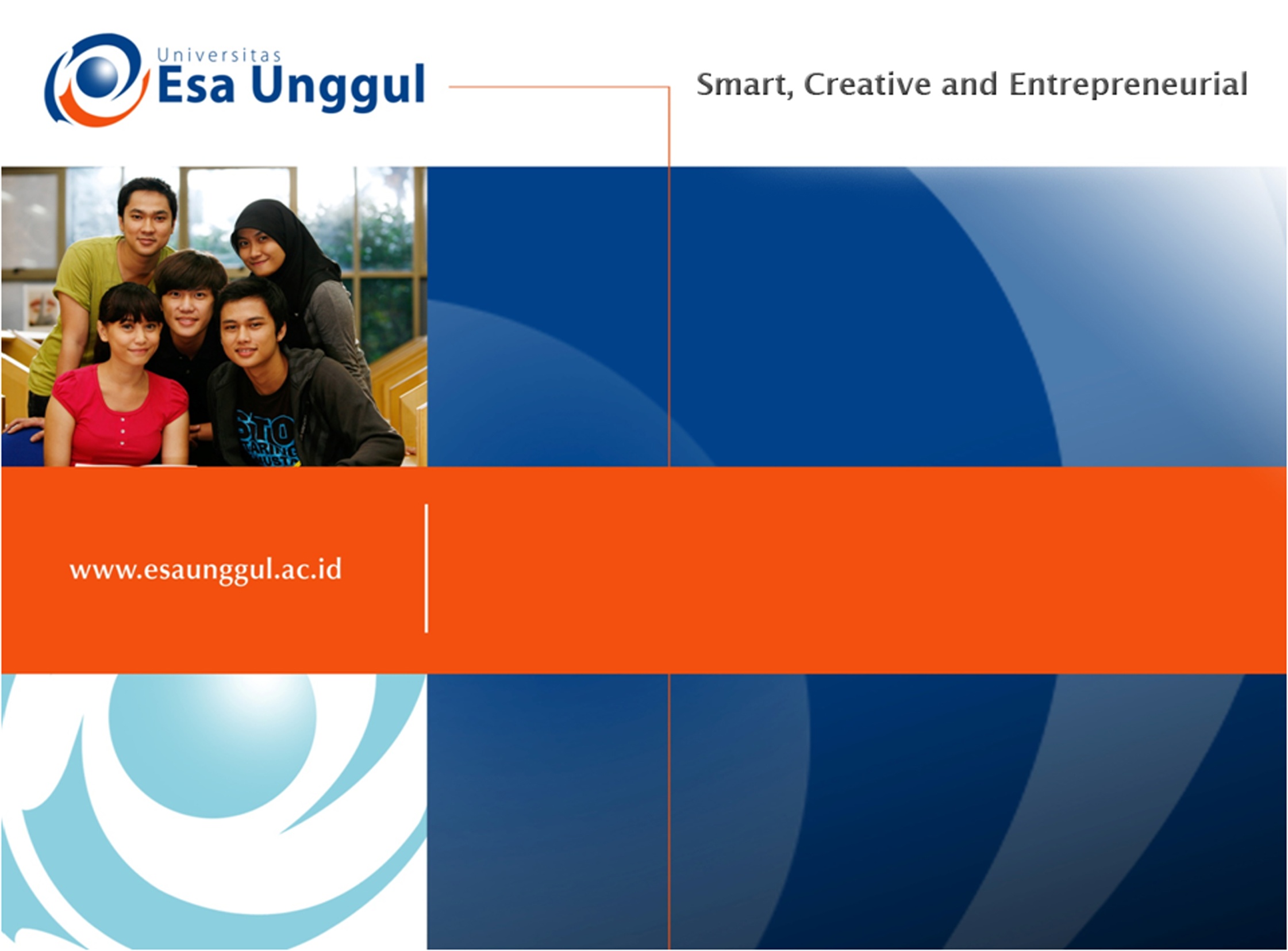 PERTEMUAN 10
	Keselamatan Pasien
SISWATI

PROGRAM STUDI  S1 MANAJEMEN INFORMASI KESEHATAN FAKULTAS ILMU-ILMU KESEHATAN 
UNIVERSITAS  ESA  UNGGUL
11/23/2018
1
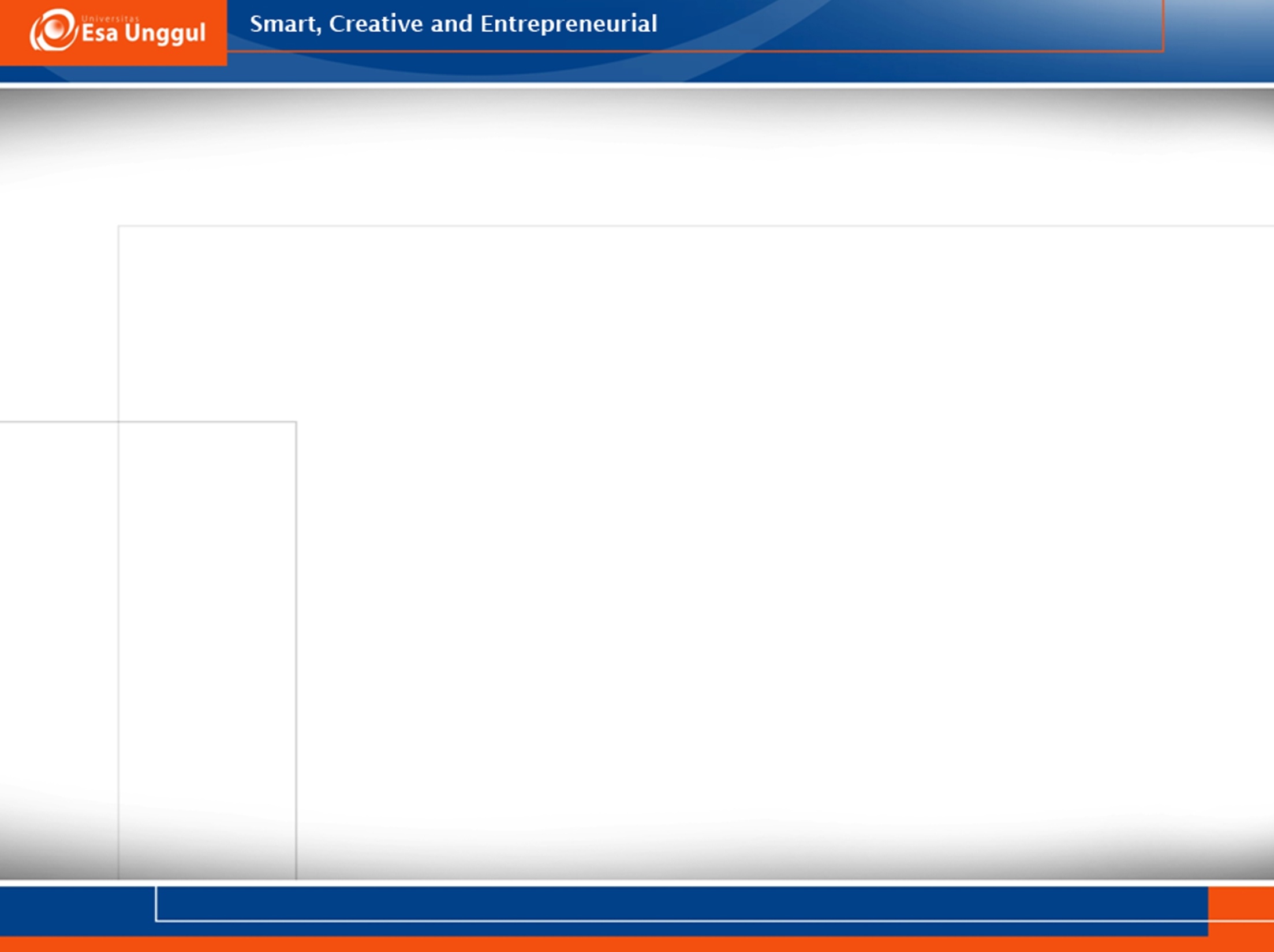 KEMAMPUAN YANG DIHARAPKAN
UMUM: 
	Mahasiswa mampu mengaplikasikan program keselamatan pasien di unit RMIK  

KHUSUSMEMAHAMI:
Keselamatan pasien
Penyelenggaraan keselamatan pasien
11/23/2018
2
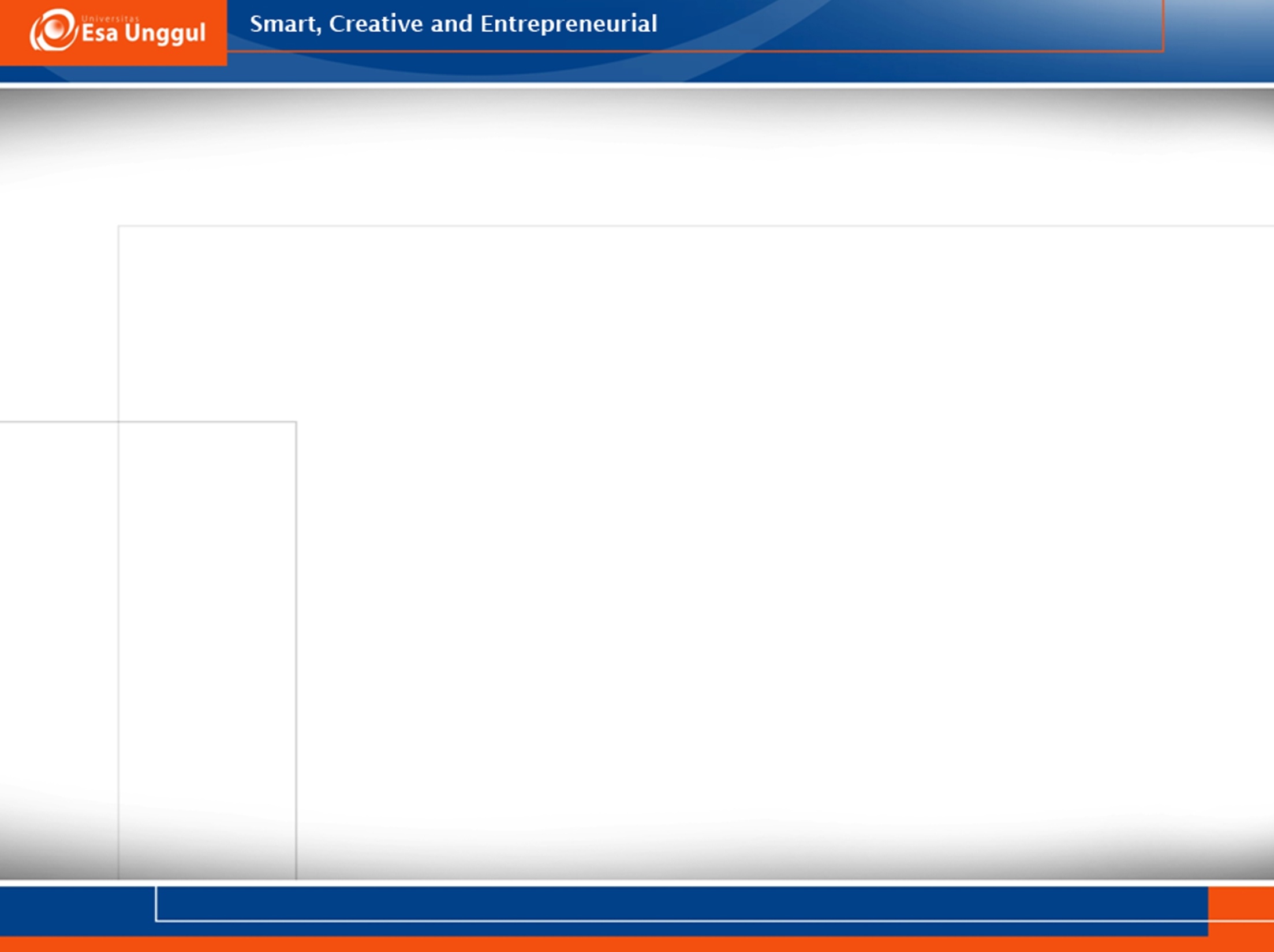 DASAR HUKUM
Undang-Undang Nomor 29 Tahun 2004 Praktik Kedokteran
Undang-Undang Nomor 44 Tahun 2009 tentang Rumah Sakit 
Undang-Undang Nomor 36 Tahun 2014 tentang Tenaga Kesehatan 
Permenkes RI No.46/2015: Akreditasi Puskesmas, Klinik Pratama, Tempat Praktik Mandiri Dokter, dan Tempat Praktik Mandiri Dokter Gigi 
Permenkes RI No.11/2017: Keselamatan Pasien
Permenkes RI No.34/2017: Akreditasi Rumah Sakit
11/23/2018
3
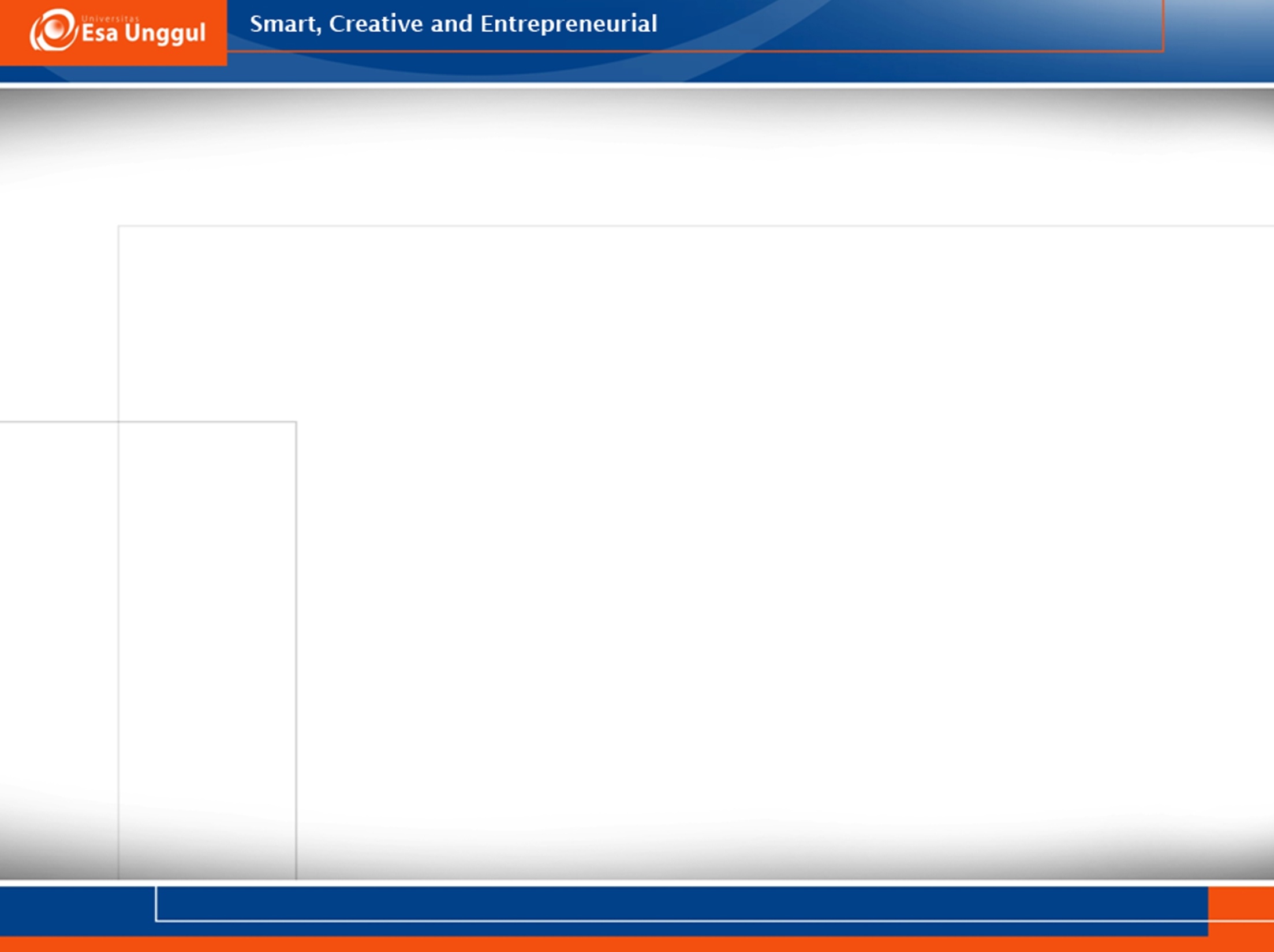 UU RI NO.44/2009 (Pasal 43)
RS wajib menerapkan standar Keselamatan Pasien (KP), dilaksanakan melalui:
 Pelaporan insiden
 Menganalisa
 Menetapkan pemecahan masalah
11/23/2018
4
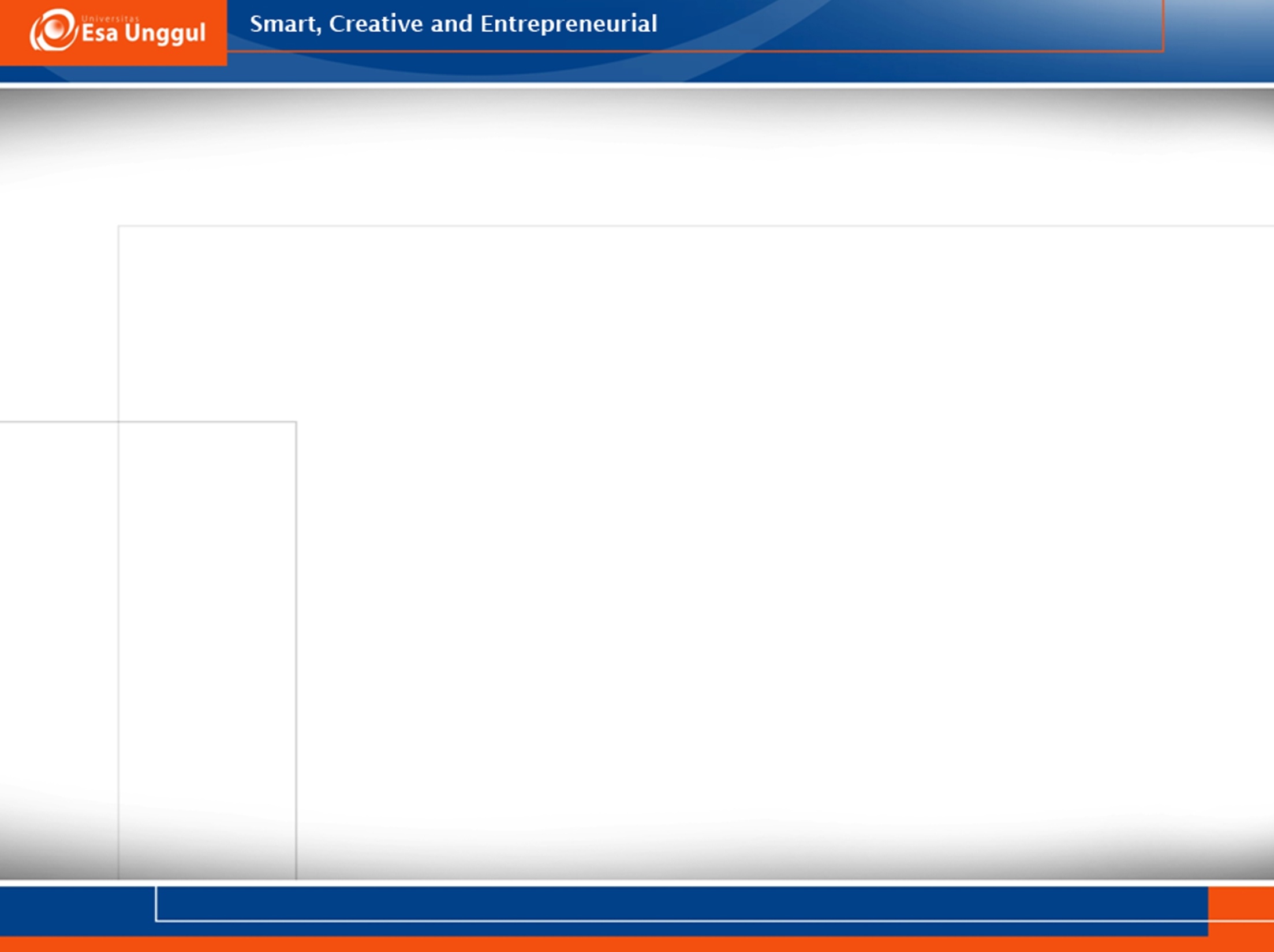 KESELAMATAN PASIEN
Sistemasuhan pasien lebih aman:
asesmen risiko
identifikasi dan pengelolaan risiko pasien
pelaporan dan analisis insiden
kemampuan belajar dari insiden dan tindak lanjut (TL)
implementasi solusi
11/23/2018
5
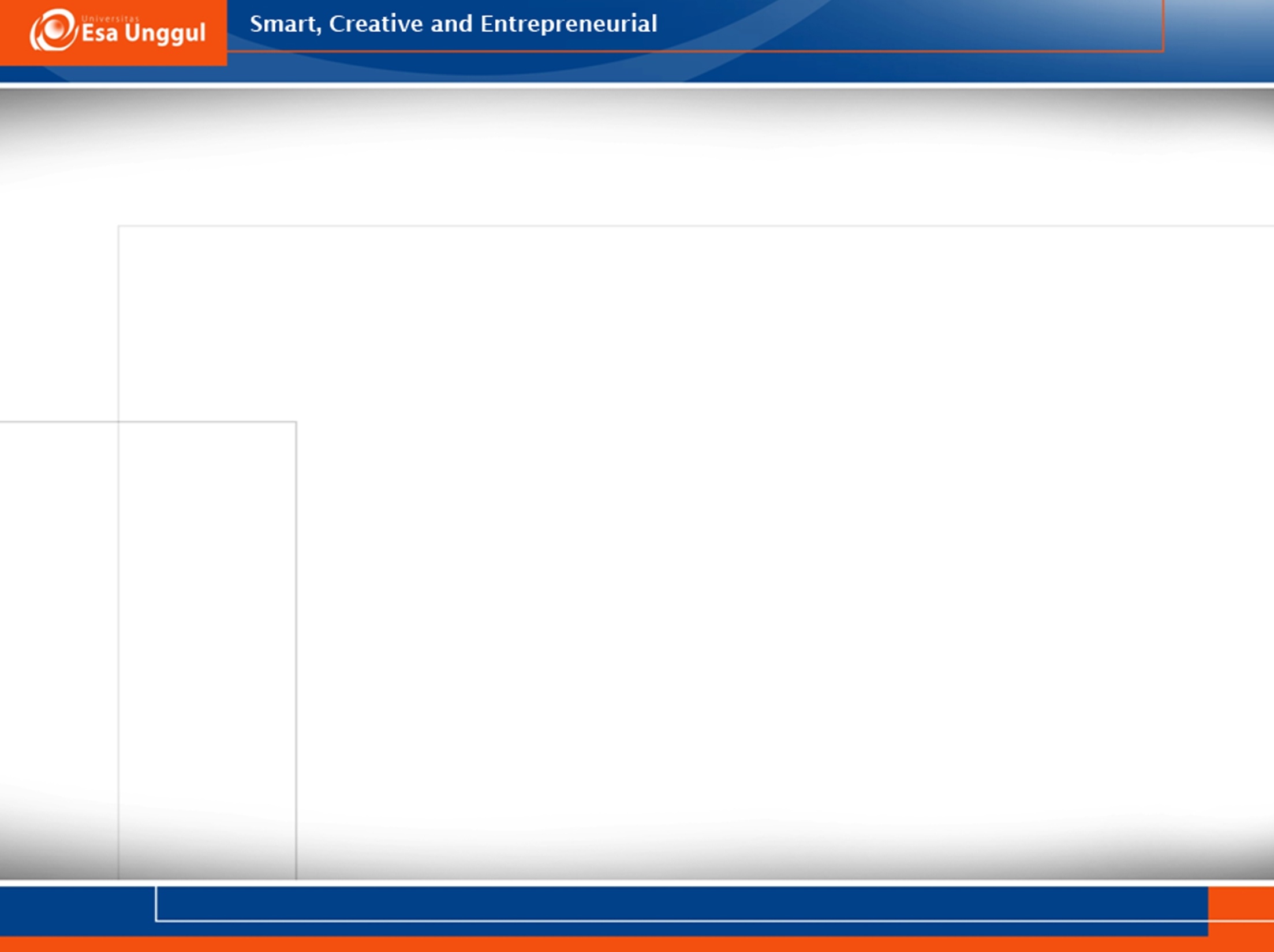 KESELAMATAN PASIEN
MEMINIMALKAN:

Timbulnya risiko dan mencegah terjadinya cedera yang disebabkan oleh kesalahan akibat melaksanakan suatu tindakan atau tidak mengambil tindakan yang seharusnya diambil.
11/23/2018
6
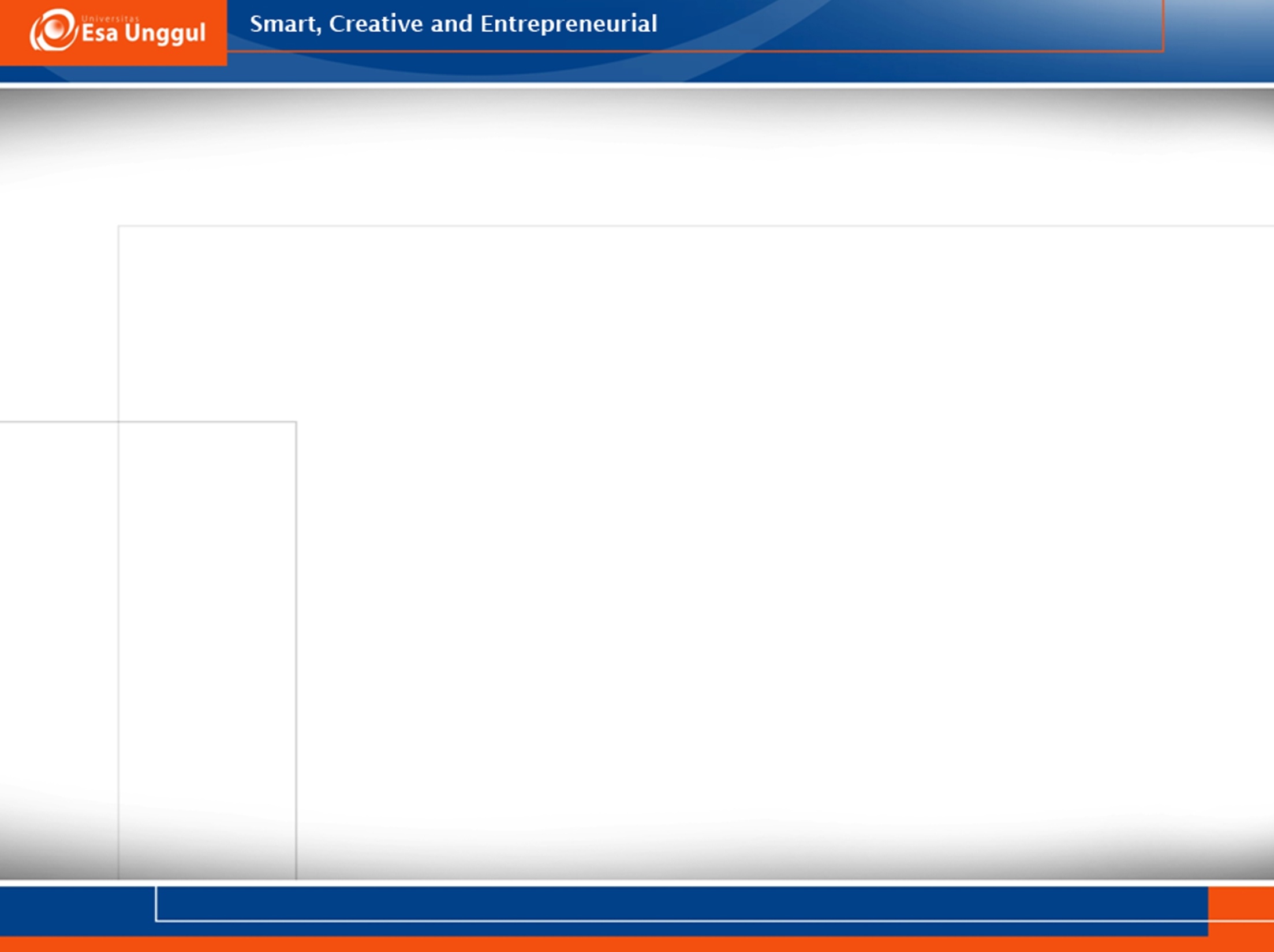 INSIDEN KESELAMATAN PASIEN (IKP)
Setiap kejadian yang tidak disengaja dan kondisi yang mengakibatkan atau berpotensi mengakibatkan cedera yang dapat dicegah pada pasien.
11/23/2018
7
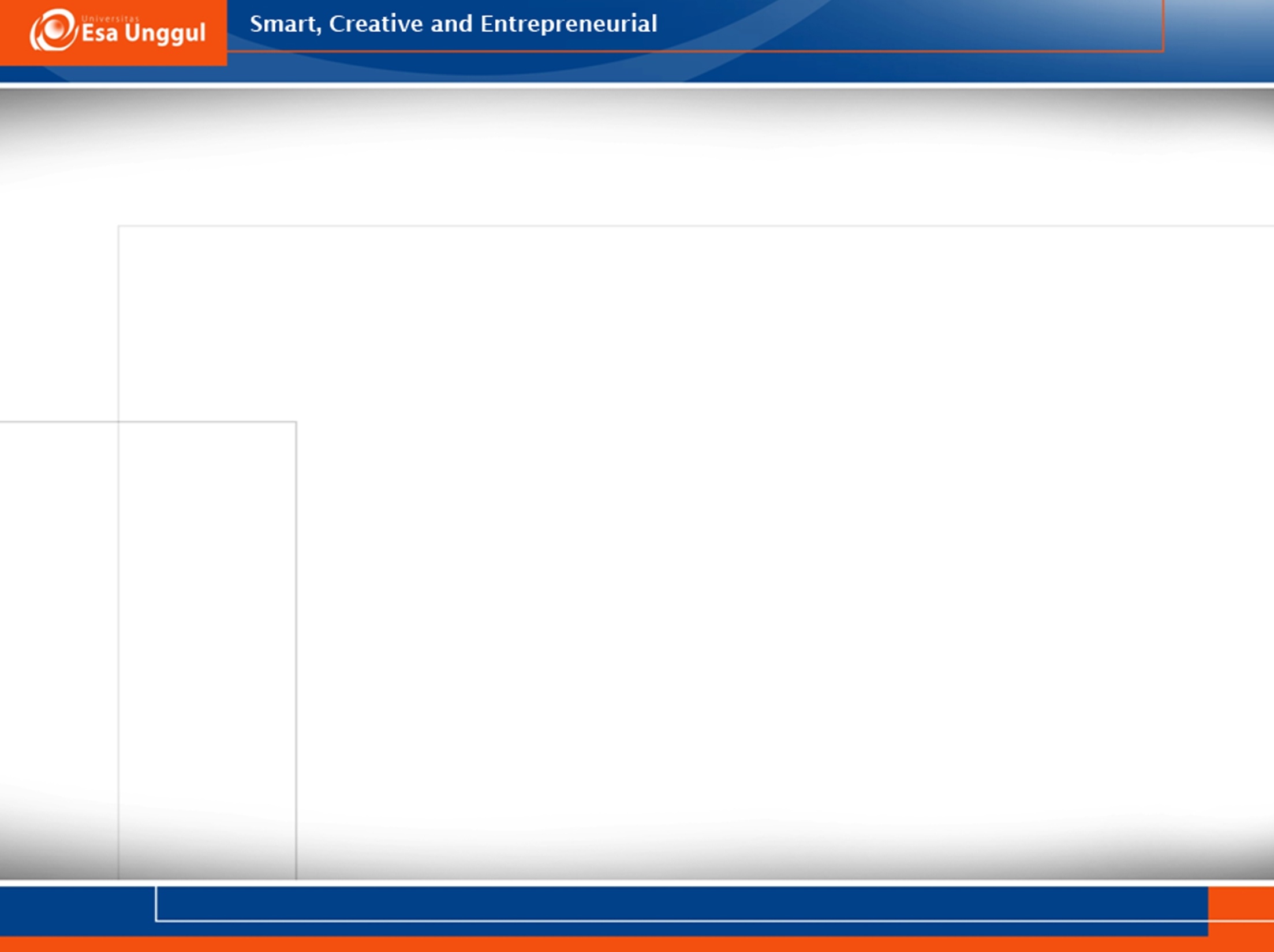 PENGATURAN KESELAMATAN PASIEN
Bertujuan untuk meningkatkan mutu pelayanan fasilitas kesehatan melalui penerapan manajemen risiko dalam seluruh aspek pelayanan yang disediakan oleh fasilitas pelayanan kesehatan.
11/23/2018
8
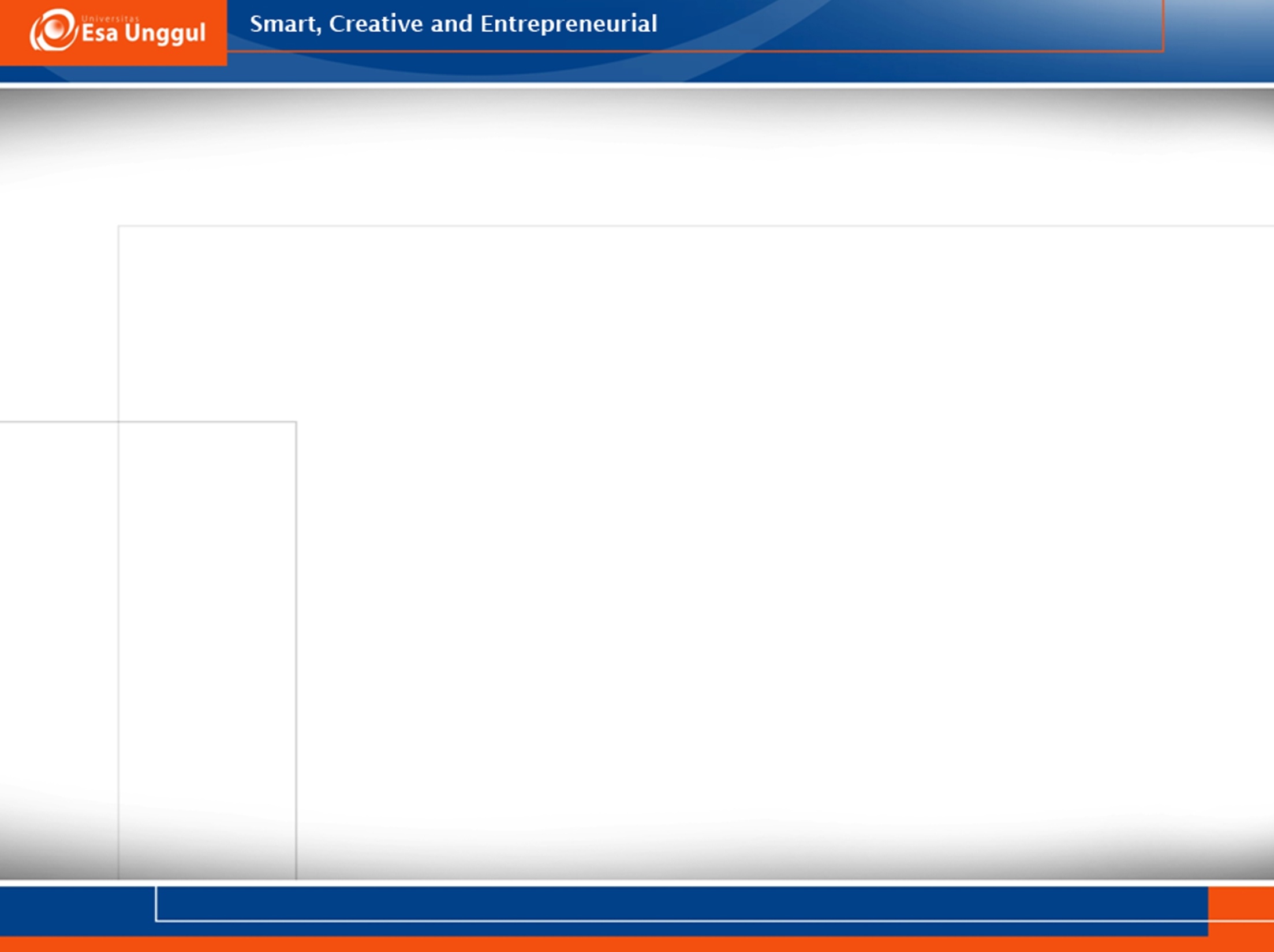 PENYELENGGARAAN KESELAMATAN PASIEN
Setiap fasilitas pelayanan kesehatan harus menyelenggarakan KP 
Dilakukan melalui pembentukan sistem pelayanan yang menerapkan: 
a. Standar KP 
b. Sasaran KP 
c. Tujuh langkah menuju KP
11/23/2018
9
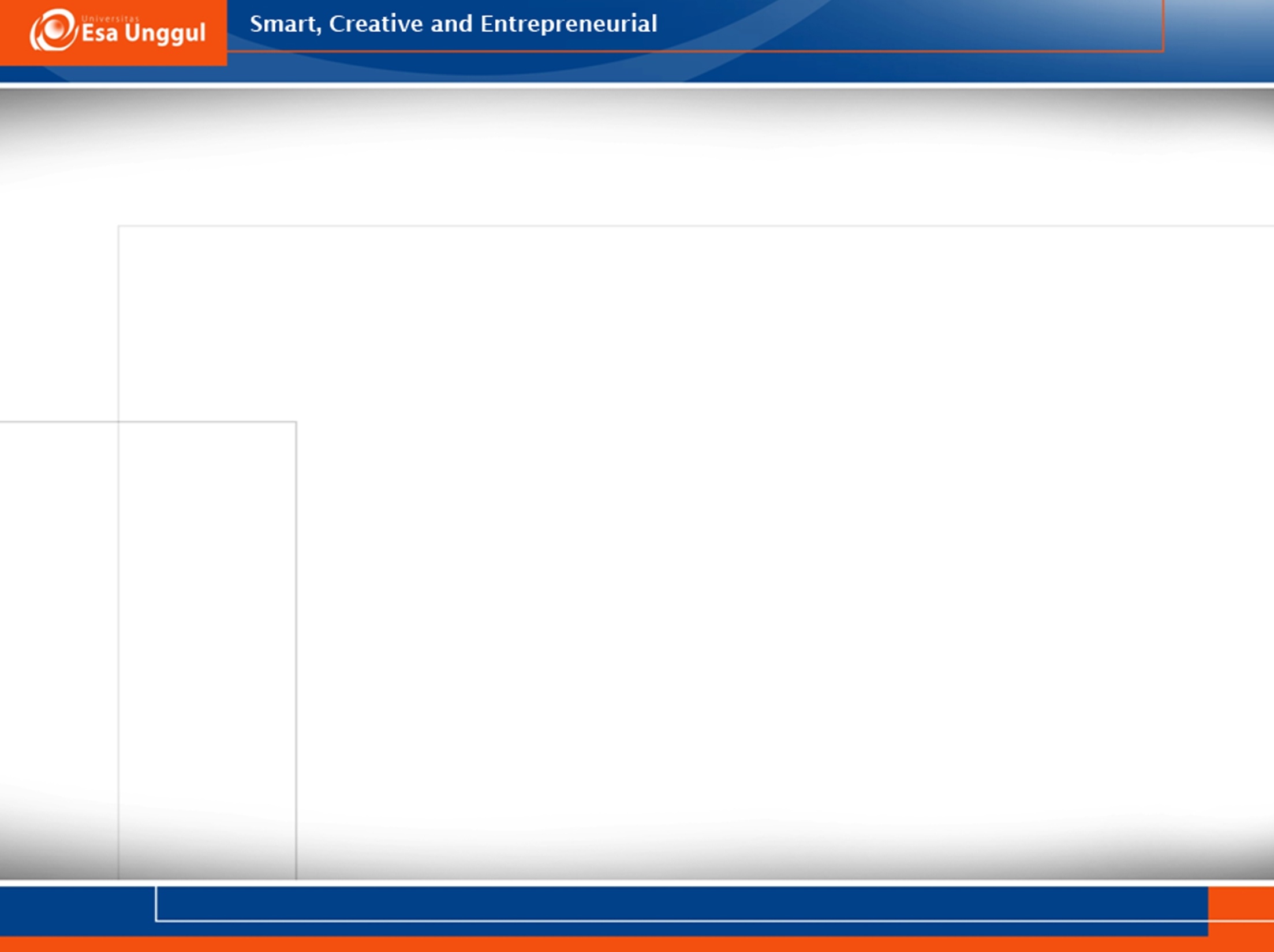 SISTEM PELAYANAN
Harus menjamin: 
Asuhan pasien lebih aman, melalui upaya asesmen risiko, identifikasi dan pengelolaan risiko pasien 
Pelaporan dan analisis insiden, kemampuan belajar dari insiden, dan tindak lanjutnya
Implementasi solusi untuk meminimalkan timbulnya risiko dan mencegah terjadinya cedera yang disebabkan oleh kesalahan akibat melaksanakan suatu tindakan atau tidak mengambil tindakan yang seharusnya diambil.
11/23/2018
10
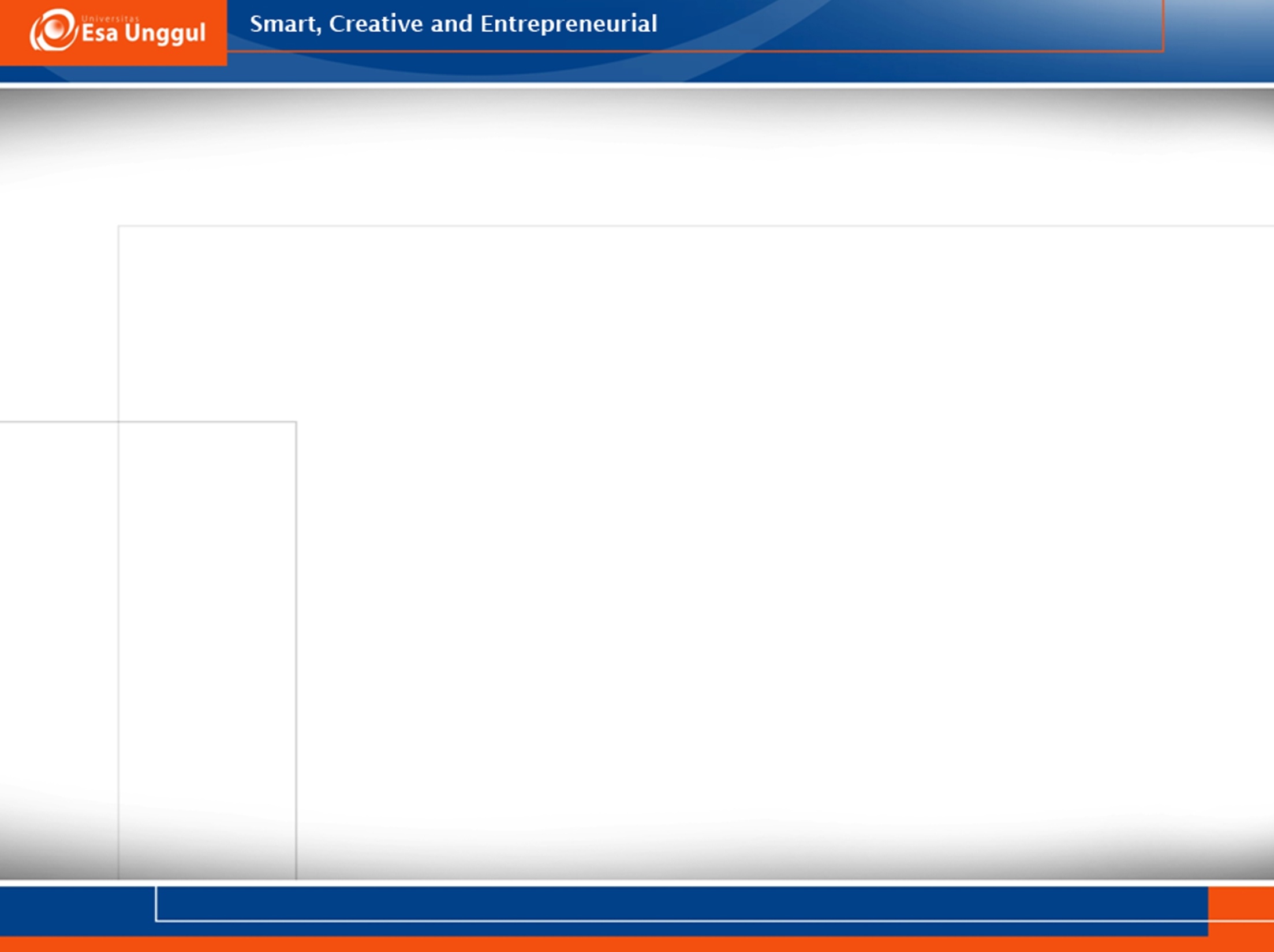 STANDAR KESELAMATAN PASIEN
Meliputi standar: 
Hak pasien 
Pendidikan bagi pasien dan keluarga
KP dalam kesinambungan pelayanan
Penggunaan metode peningkatan kinerja untuk melakukan evaluasi dan peningkatan KP 
Peran kepemimpinan dalam meningkatkan KP
Pendidikan bagi staf tentang KP
Komunikasi merupakan kunci bagi staf untuk mencapai KP
11/23/2018
11
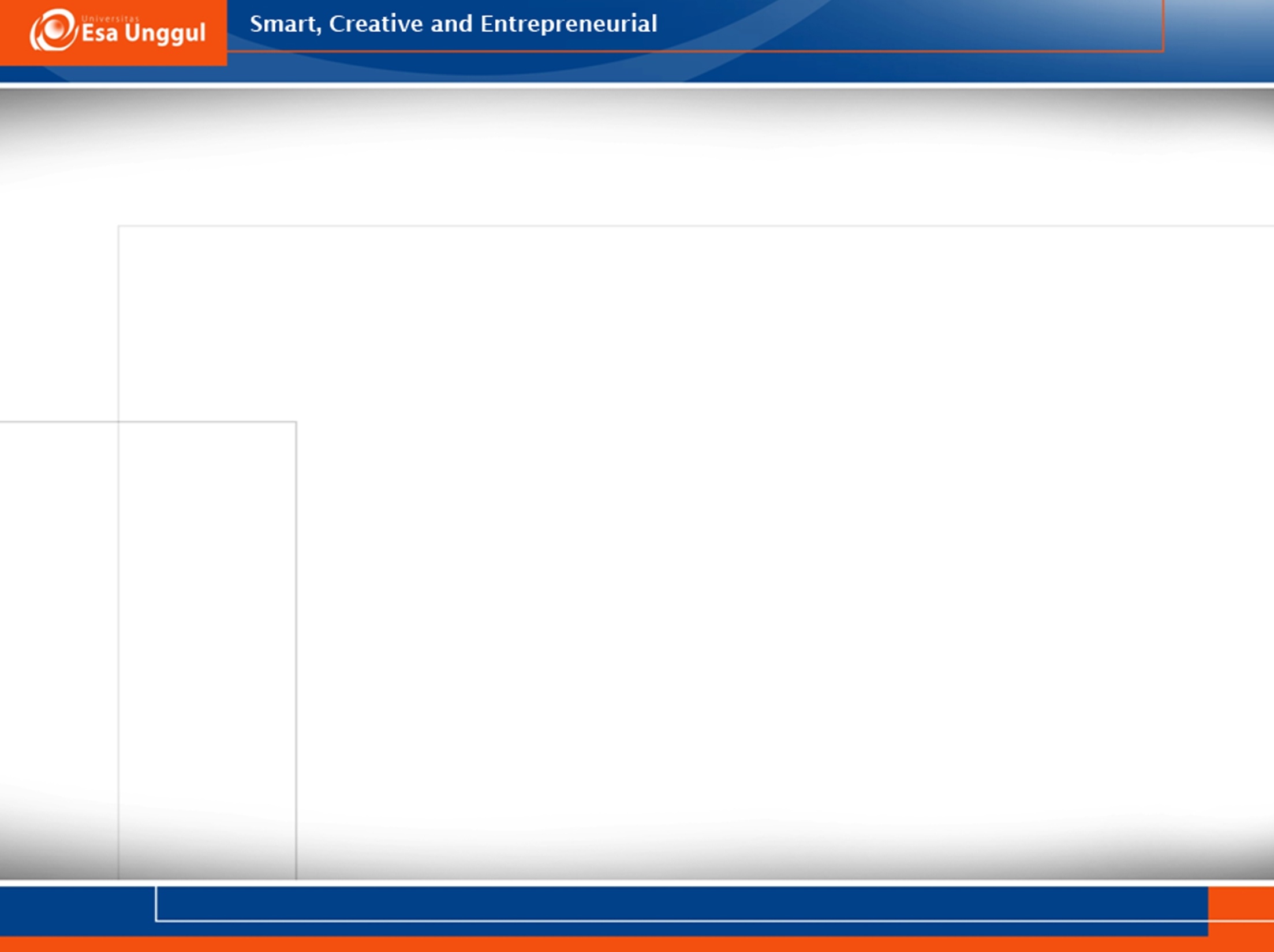 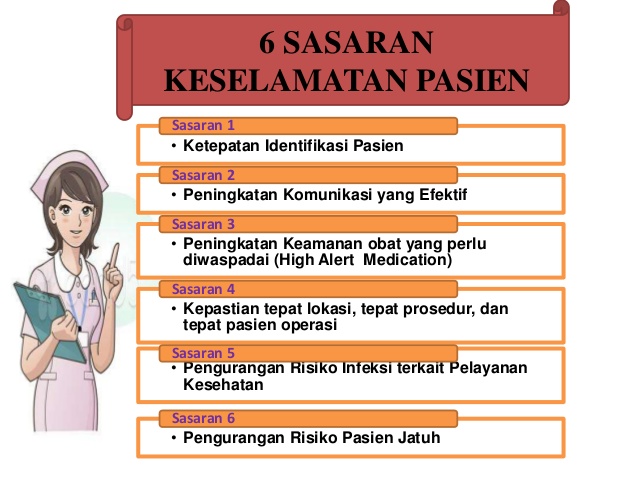 11/23/2018
12
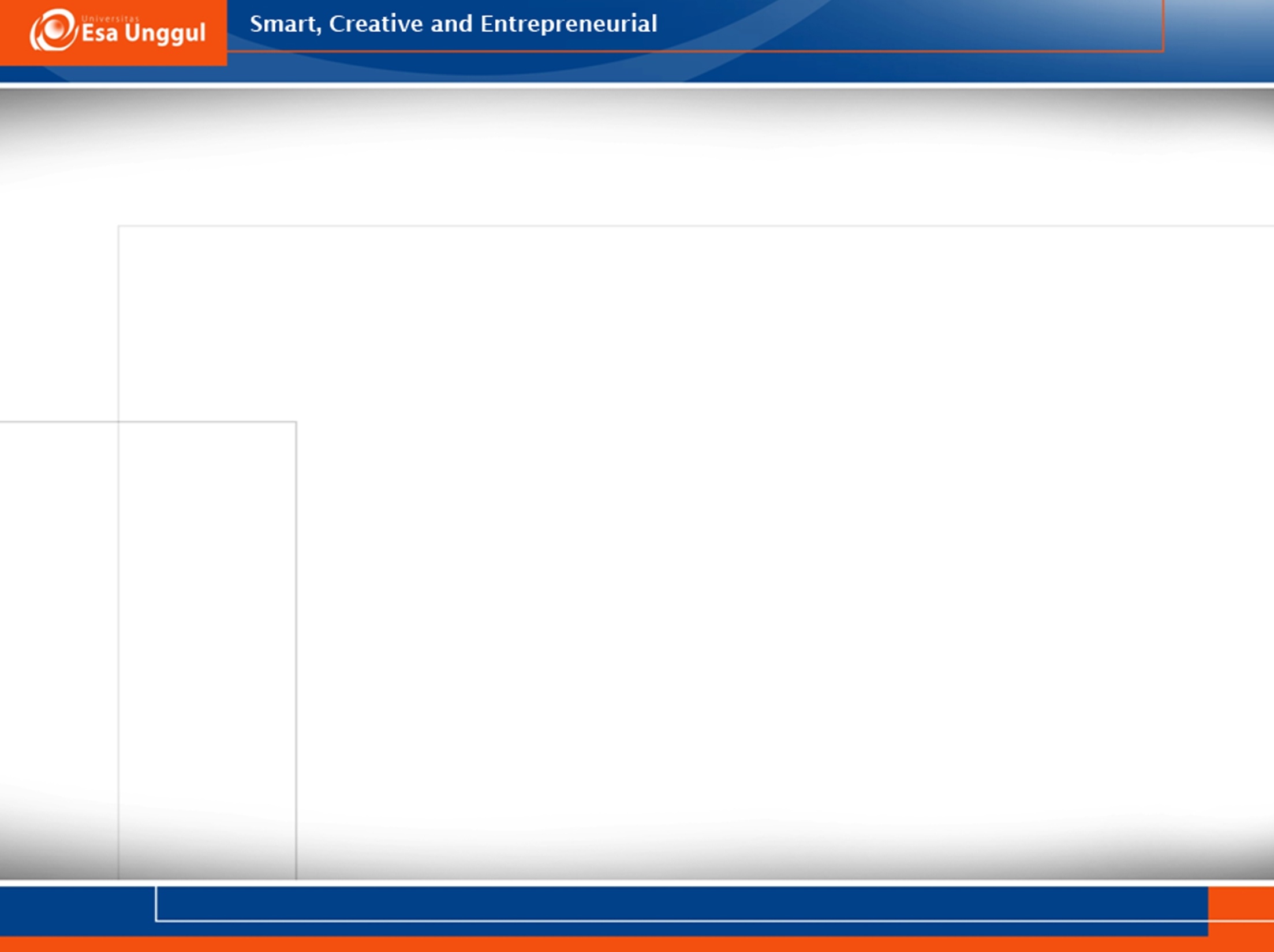 SASARAN 1
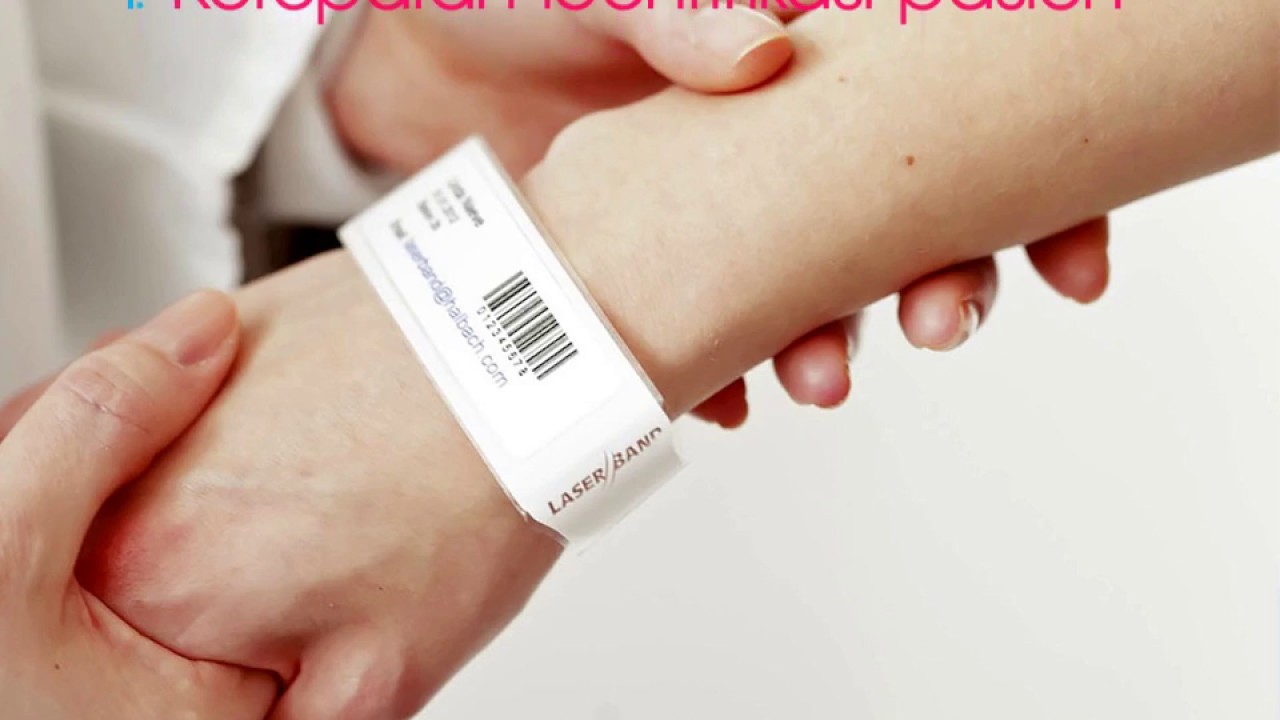 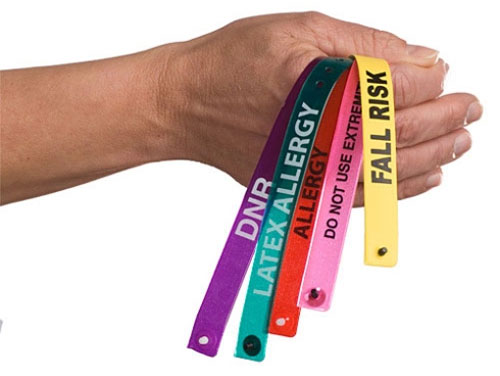 11/23/2018
13
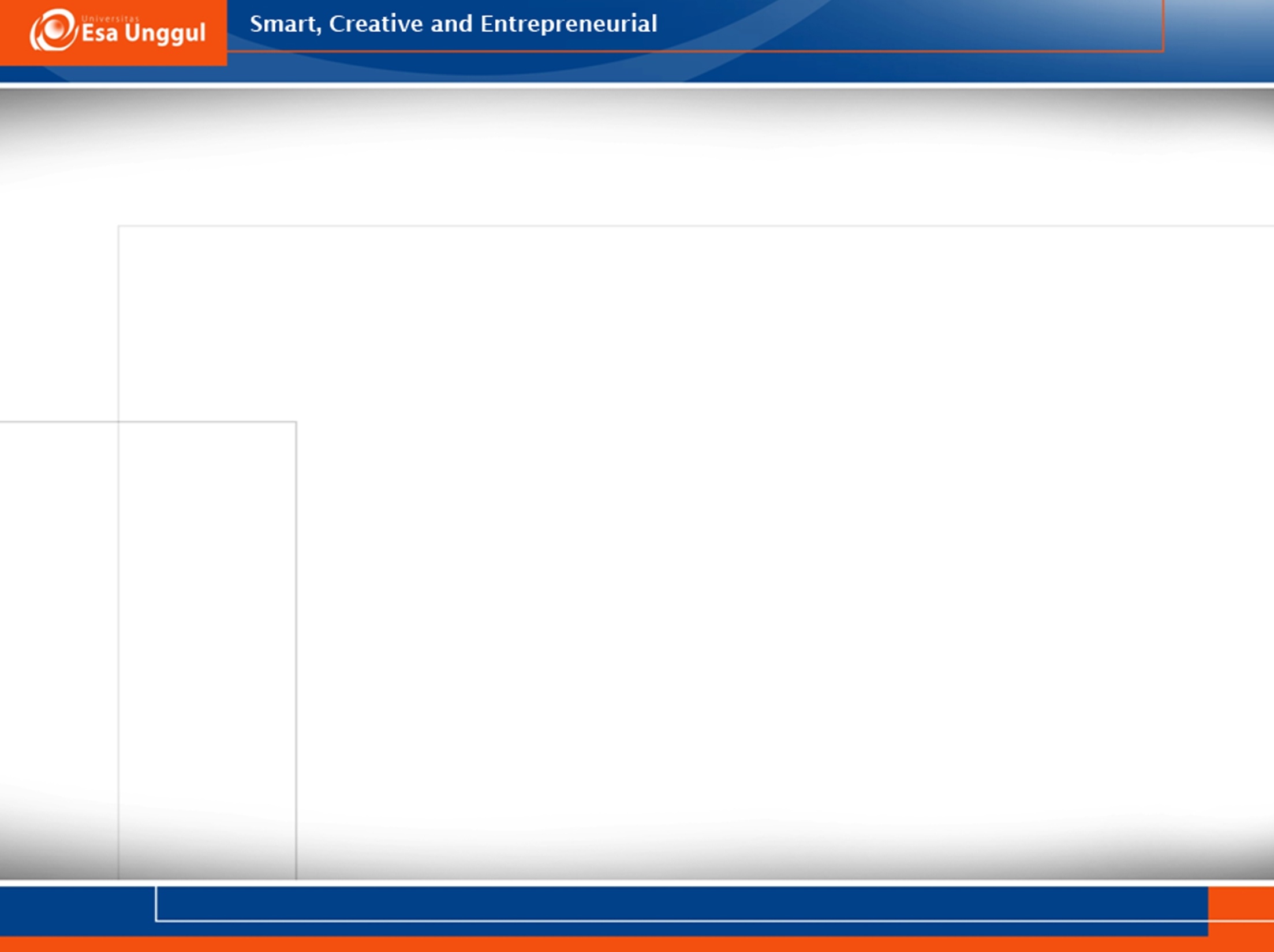 SASARAN 2
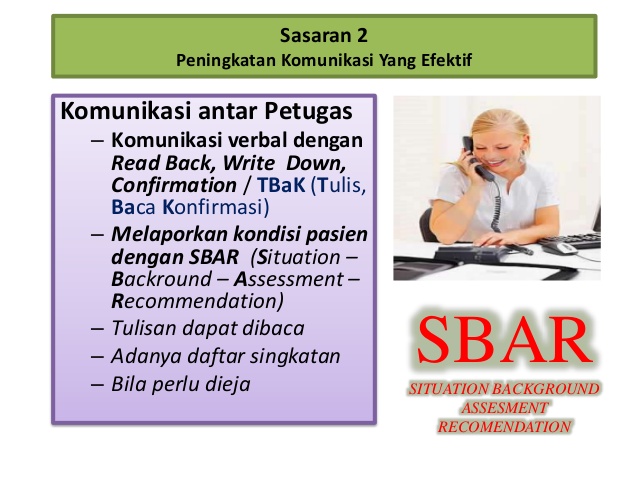 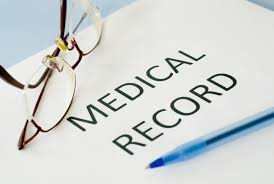 11/23/2018
14
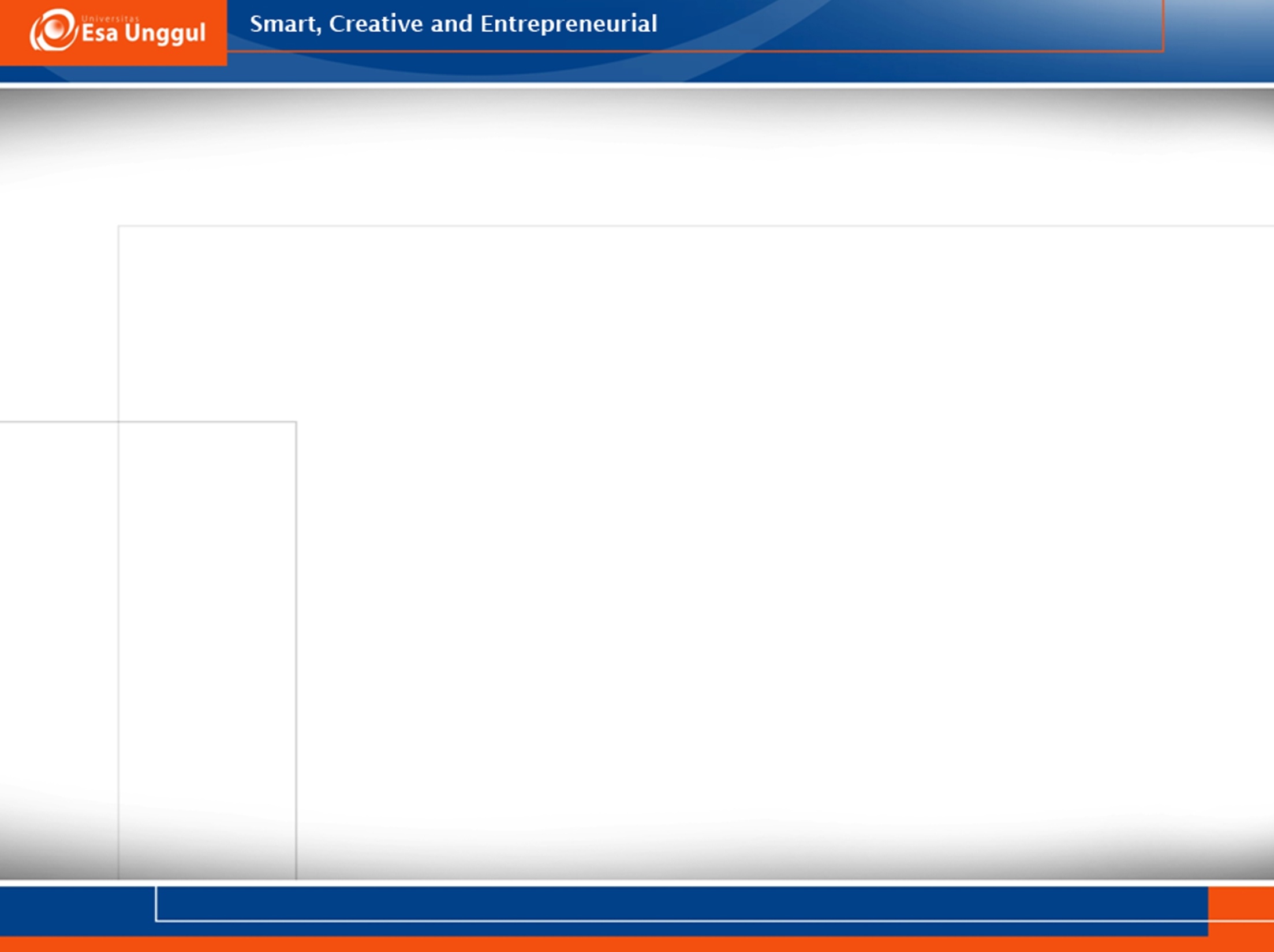 SASARAN 3
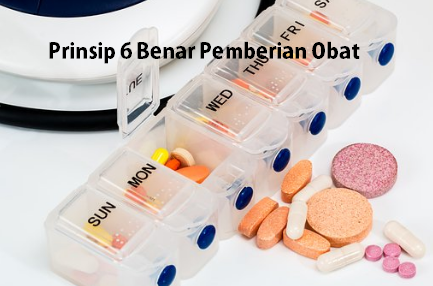 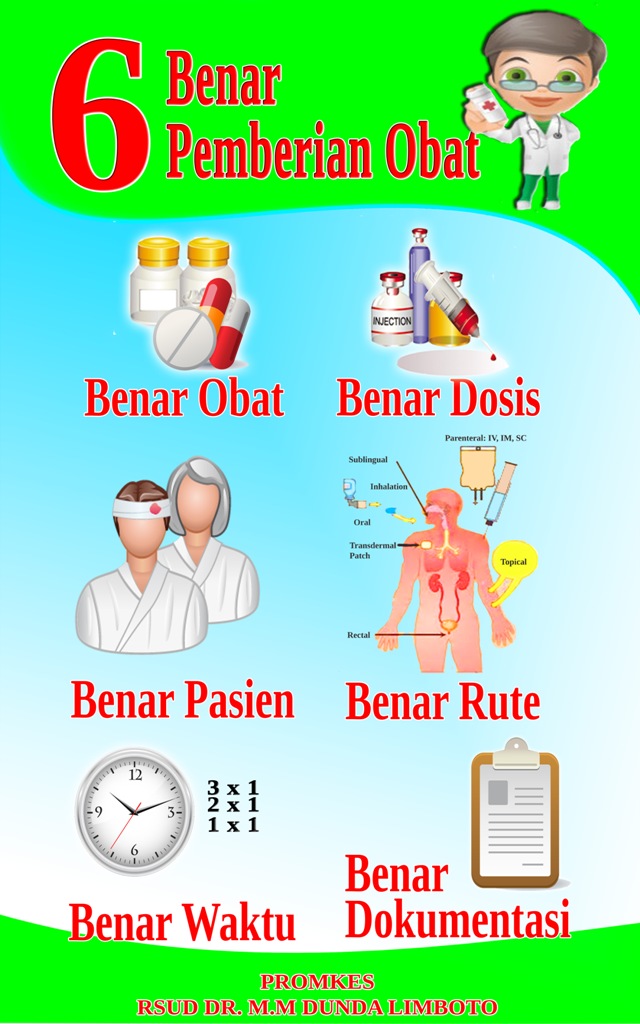 11/23/2018
15
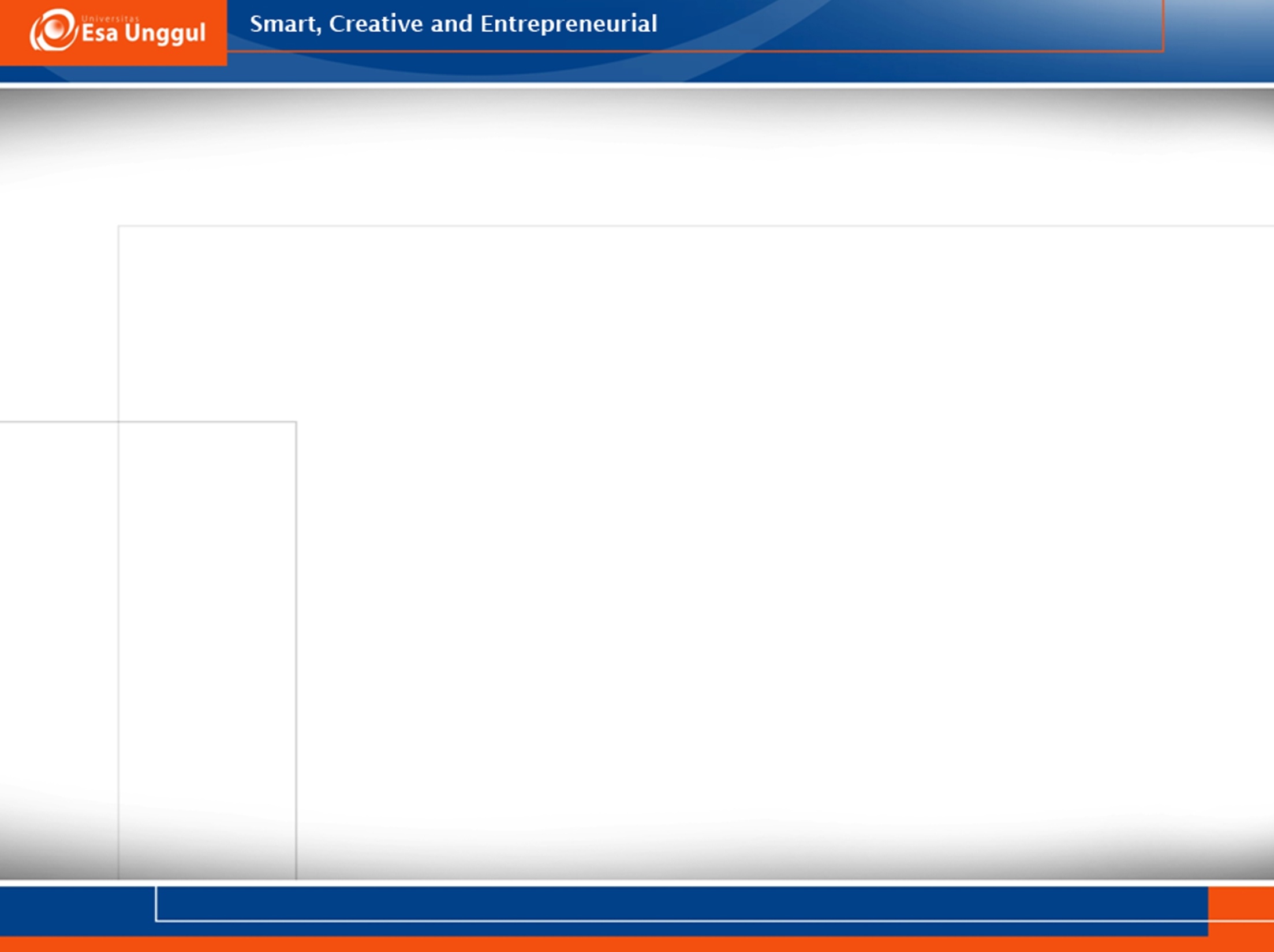 SASARAN 4-5
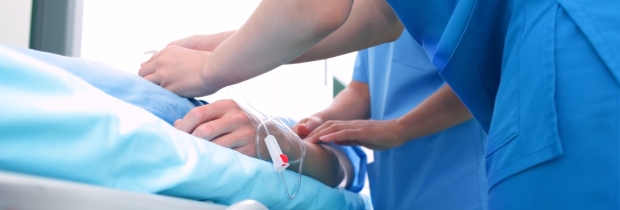 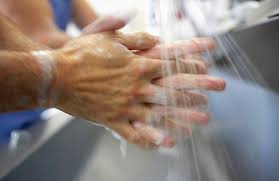 11/23/2018
16
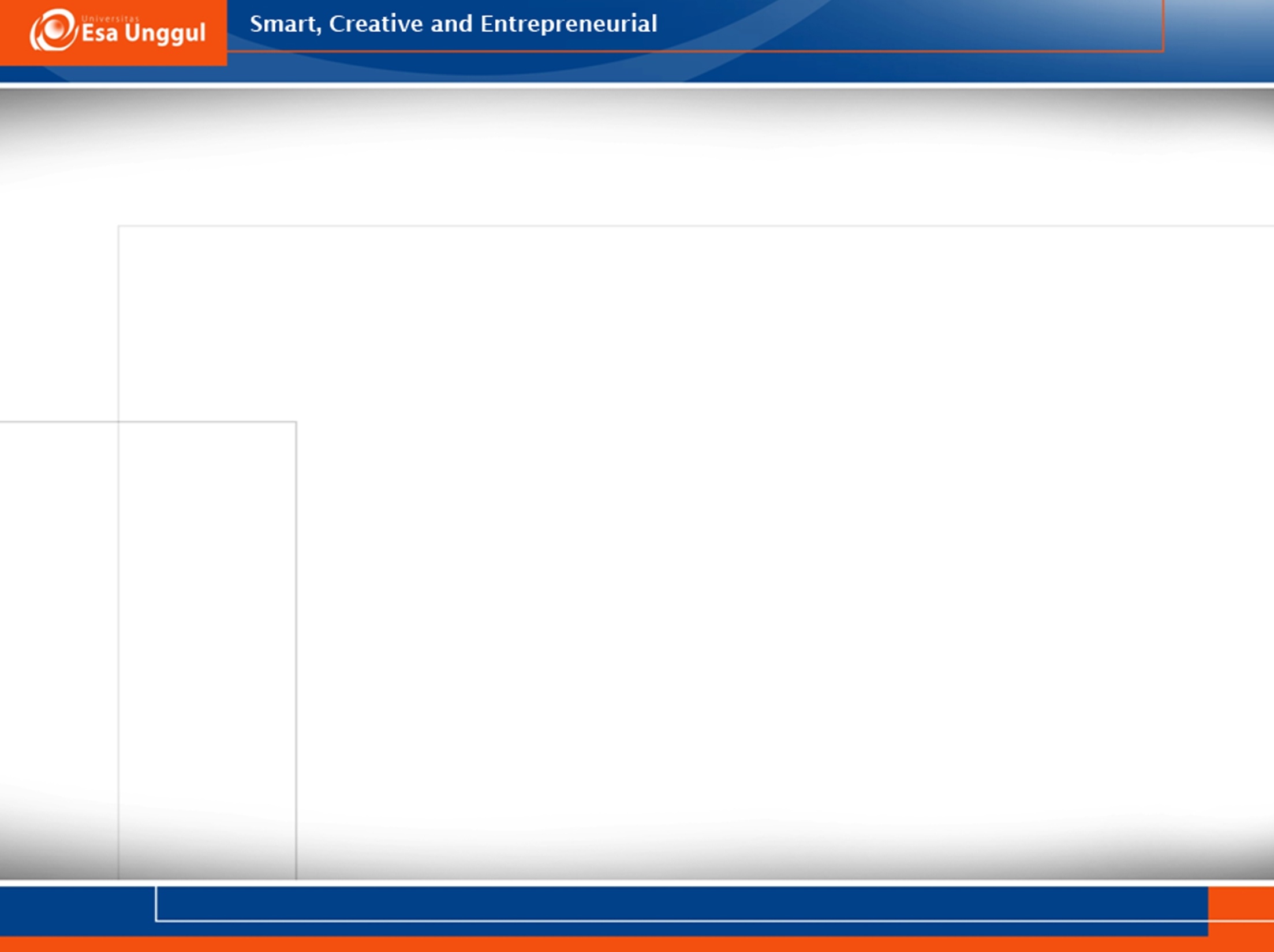 SASARAN 6
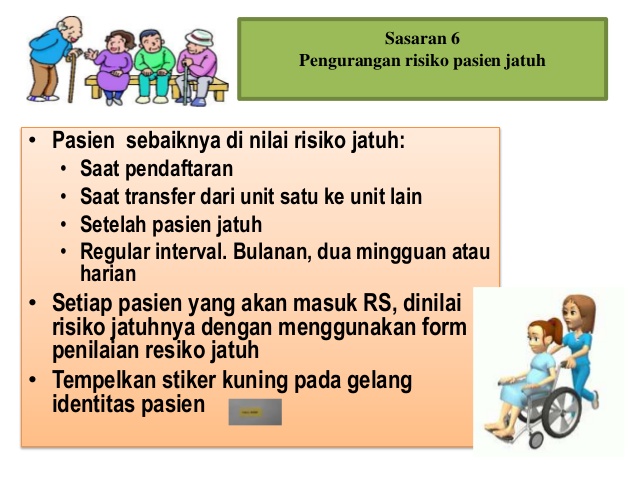 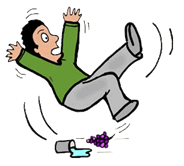 11/23/2018
17
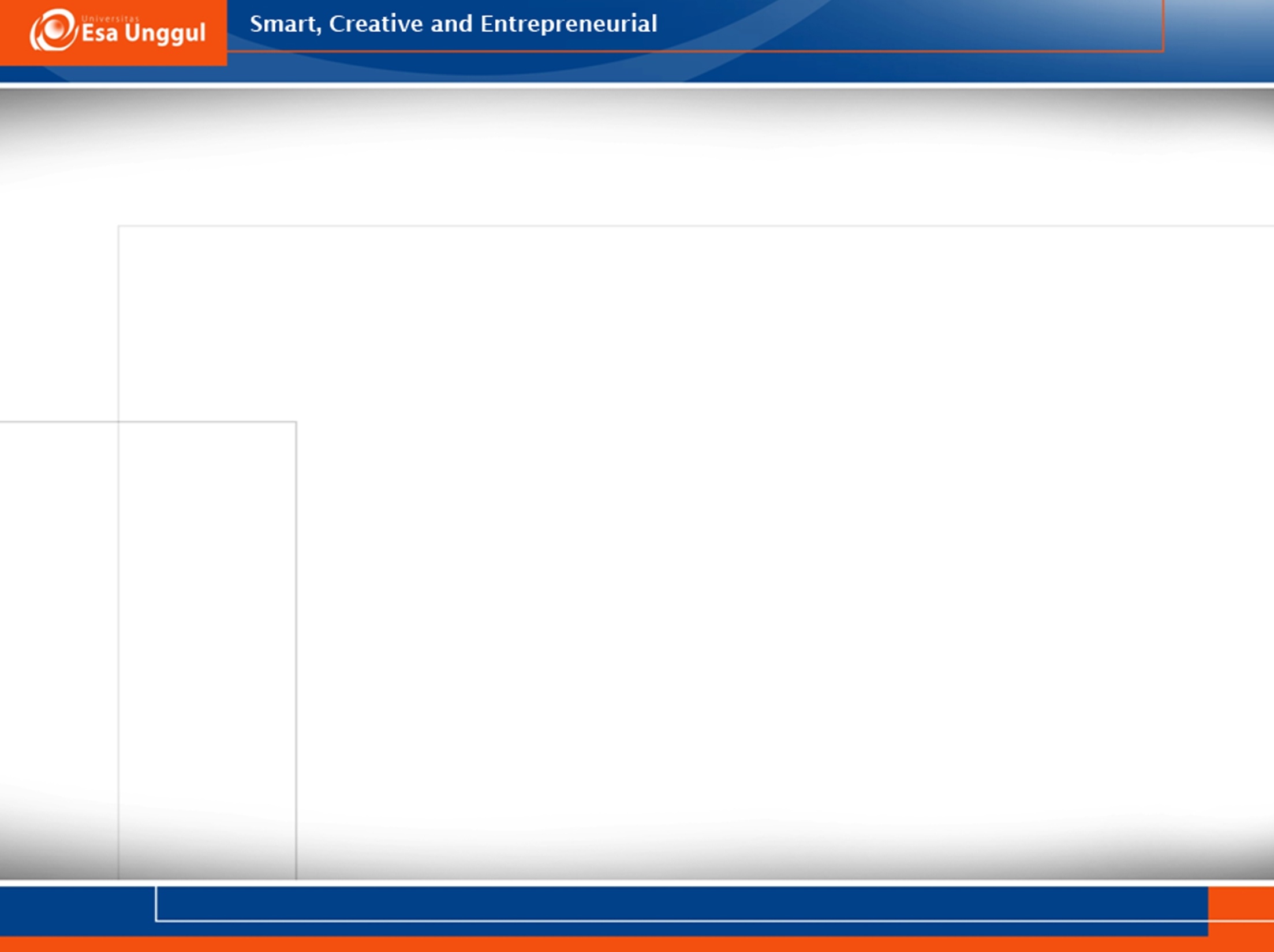 SASARAN KESELAMATAN PASIEN
Untuk tercapainya: 
Mengidentifikasi pasien dg benar
Meningkatkan komunikasi yg efektif
Meningkatkan keamanan obat-obat yg harus diwaspadai
Memastikan lokasi pembedahan yg benar, prosedur yg benar, pembedahan pd pasien yg benar
Mengurangi risiko infeksi akibat perawatan kes.
Mengurangi risiko cedera pasien akibat terjatuh
11/23/2018
18
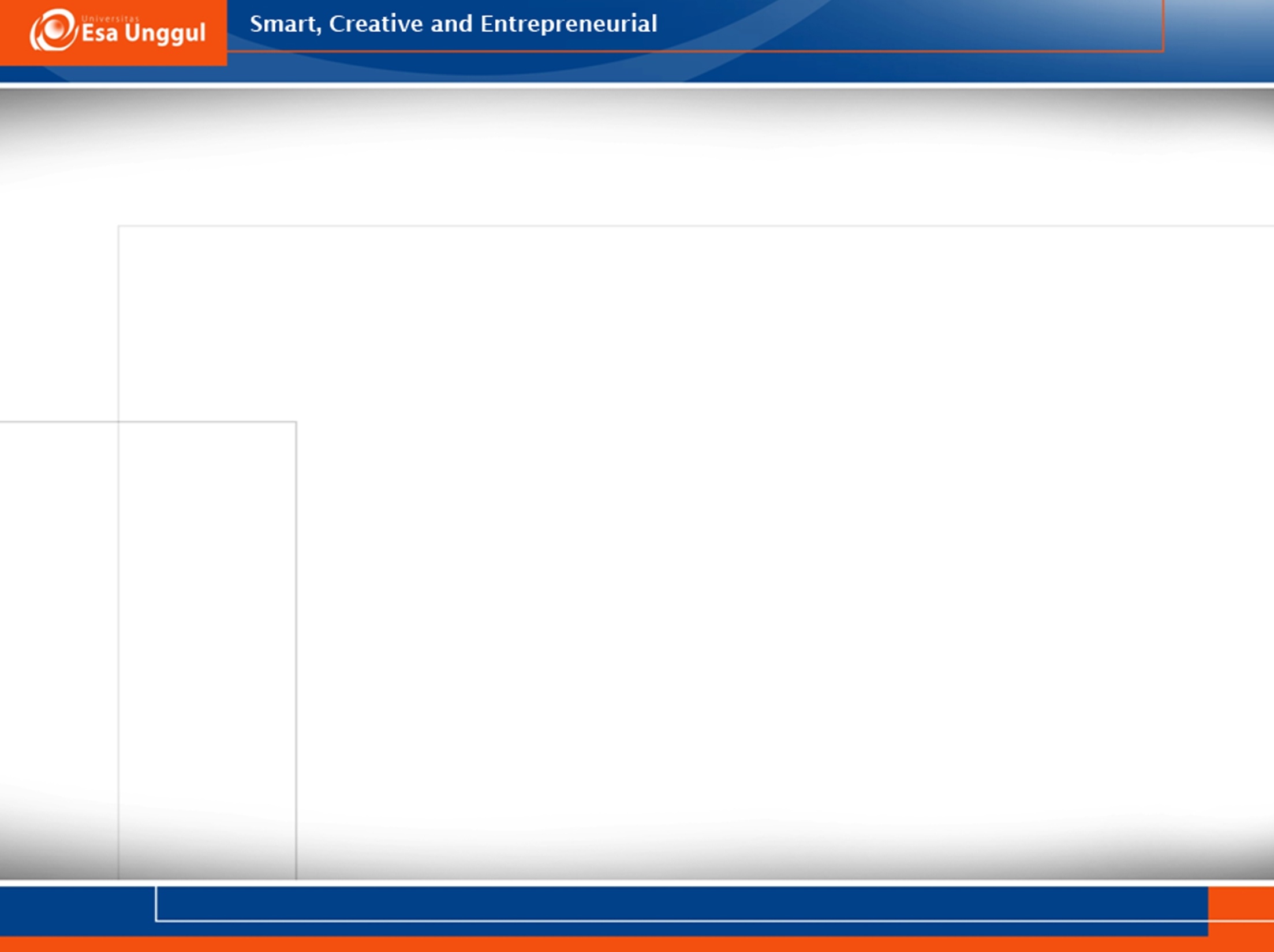 7 LANGKAHKESELAMATAN PASIEN
Membangun kesadaran akan nilai KP 
Memimpin dan mendukung staf 
Mengintegrasikan aktivitas pengelolaan risiko 
Mengembangkan sistem pelaporan; 
Melibatkan dan berkomunikasi dengan pasien; 
Belajar dan berbagi pengalaman tentang KP 
Mencegah cedera melalui implementasi sistem Keselamatan Pasien.
11/23/2018
19
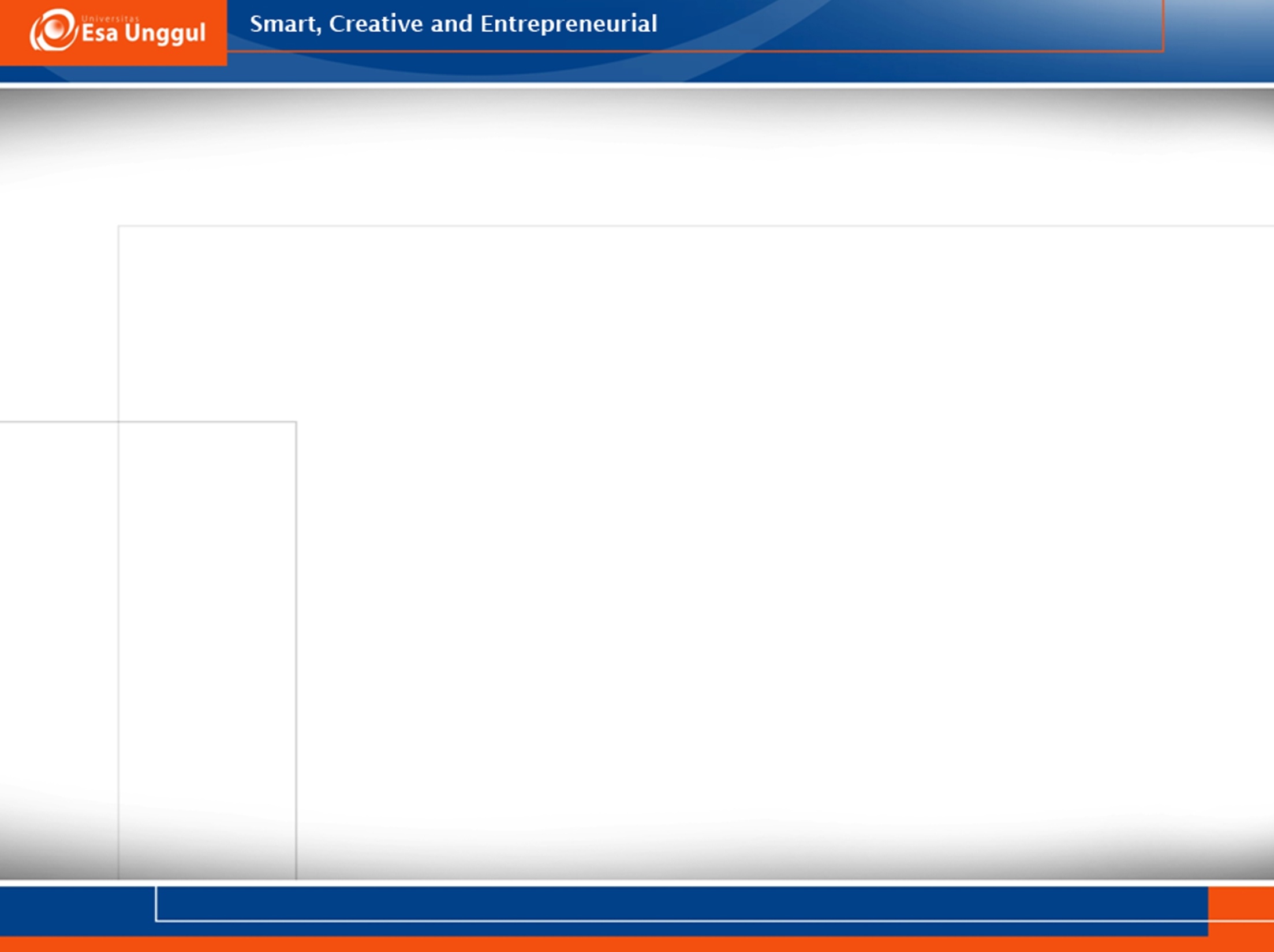 INSIDEN DI PELAYANAN KES
Kondisi Potensial Cedera (KPC): kondisi yang sangat berpotensi untuk menimbulkan cedera, tetapi belum terjadi insiden. 
Kejadian Nyaris Cedera (KNC): terjadinya insiden yang belum sampai terpapar ke pasien. 
Kejadian Tidak Cedera (KTC): insiden yang sudah terpapar ke pasien, tetapi tidak timbul cedera. 
Kejadian Tidak Diharapkan (KTD): insiden yang mengakibatkan cedera pada pasien.
11/23/2018
20
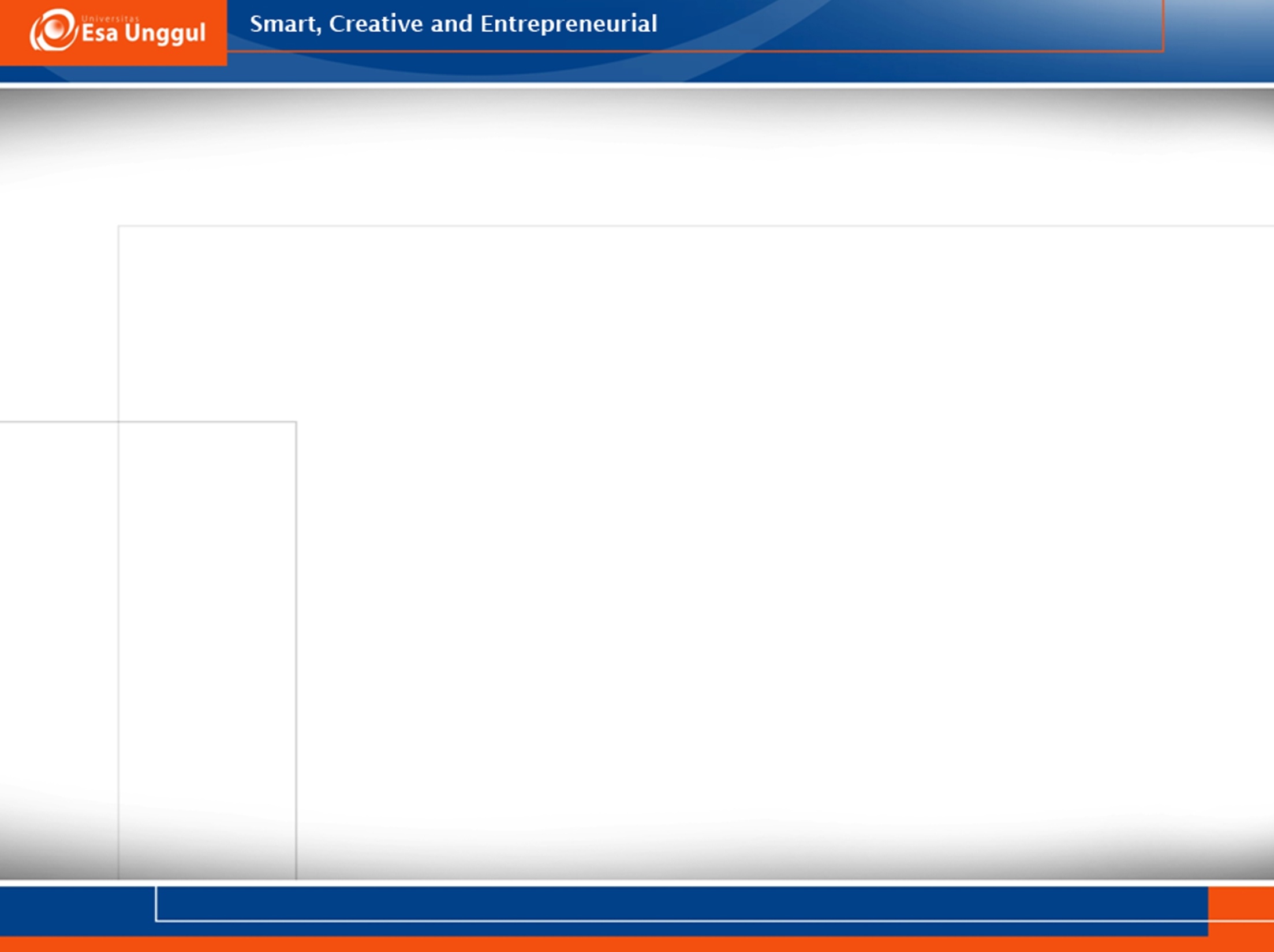 KEJADIAN SENTINEL
Suatu KTD yang mengakibatkan kematian, cedera permanen, atau cedera berat yang temporer dan membutuhkan intervensi untuk mempertahankan kehidupan, baik fisik maupun psikis, yang tidak terkait dengan perjalanan penyakit atau keadaan pasien.
11/23/2018
21
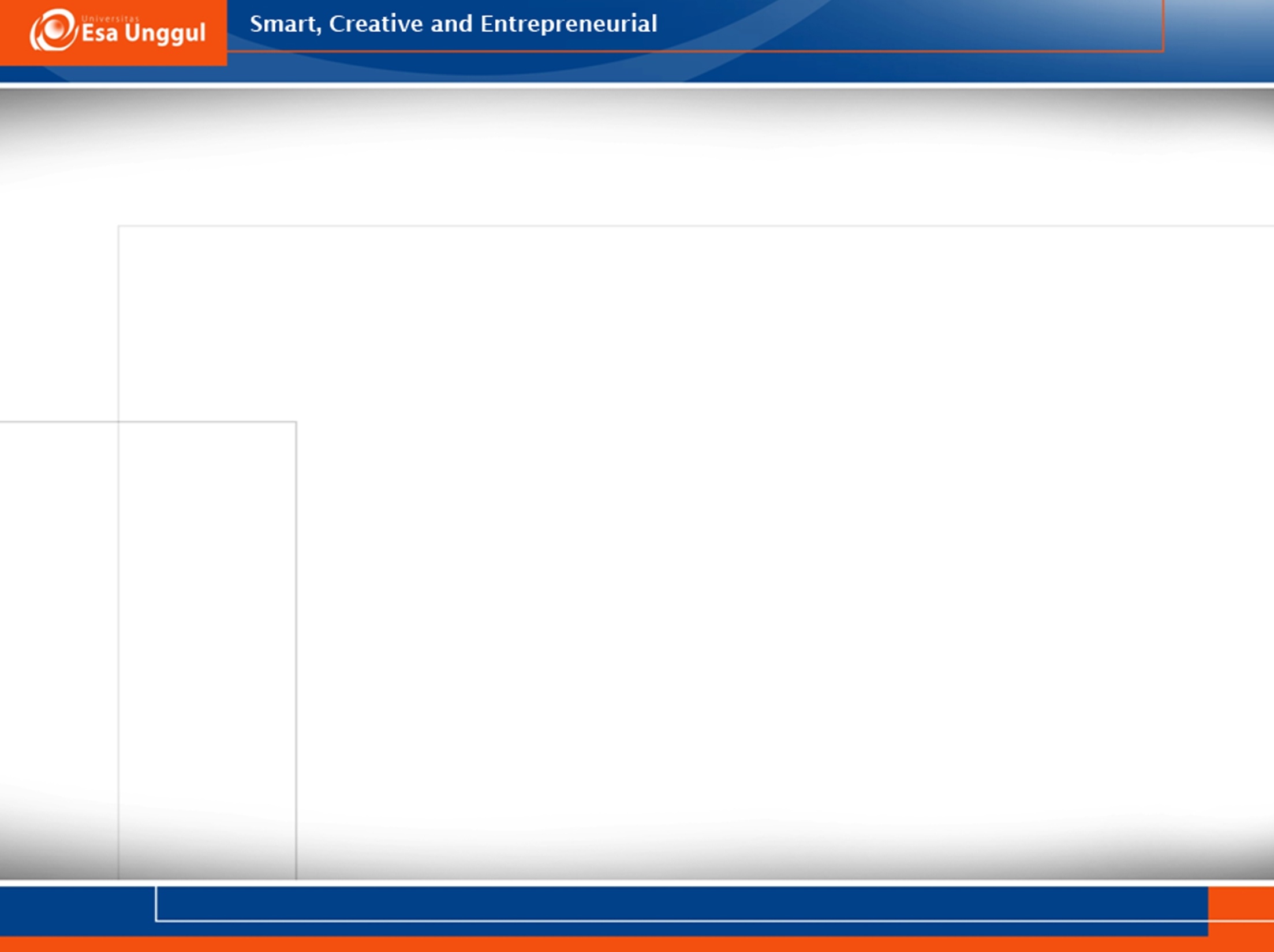 ALUR PELAPORAN IKP DI RS
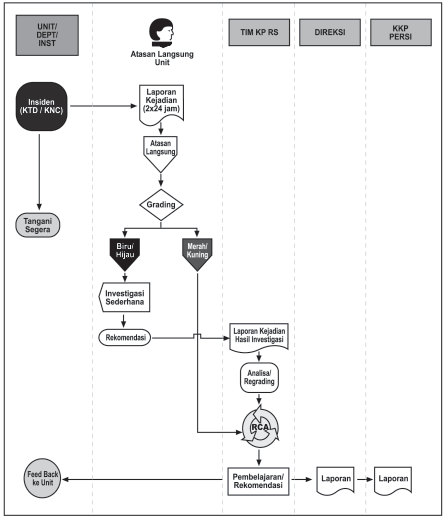 11/23/2018
22
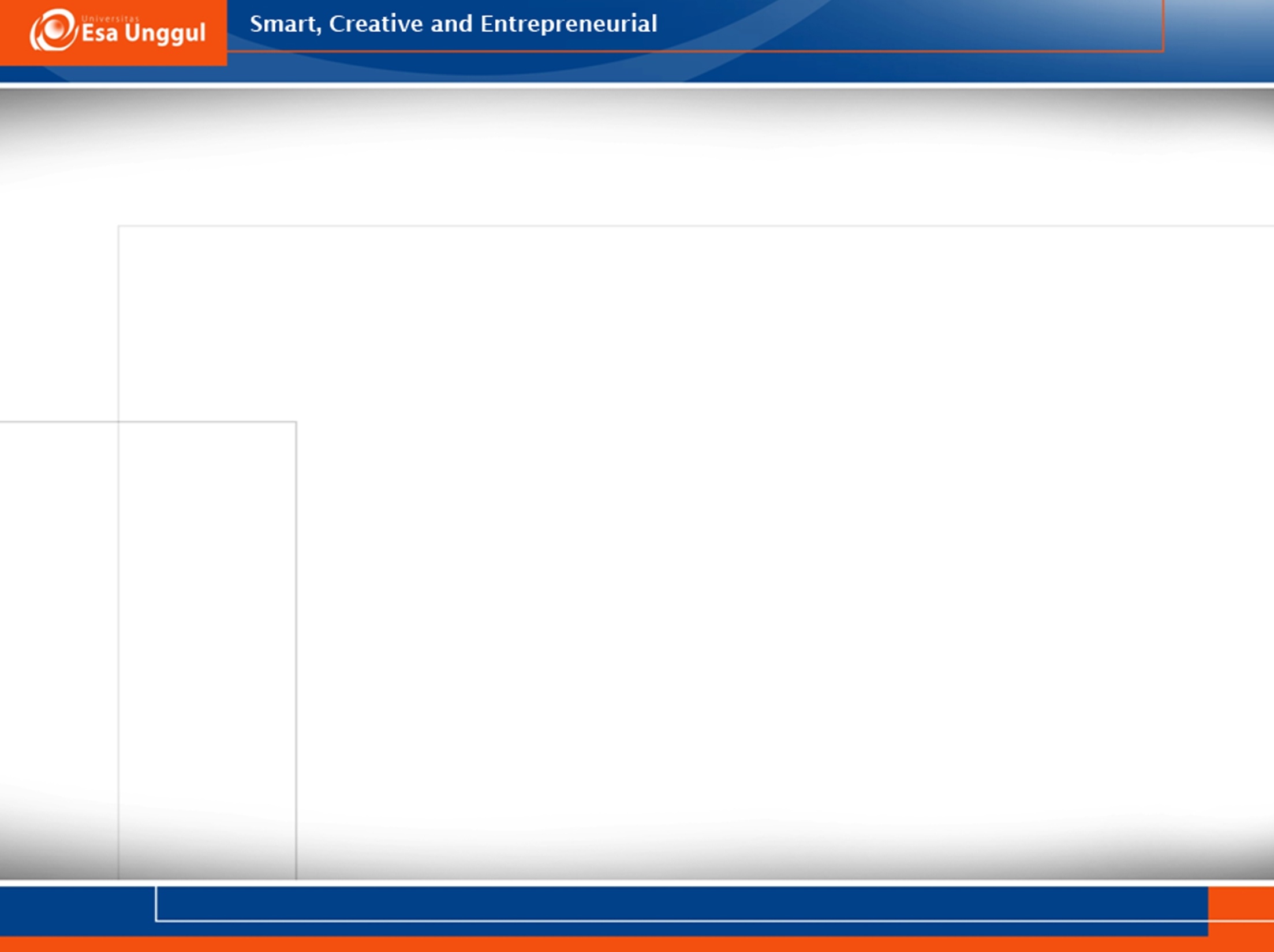 KUIS
Sebutkan 4(empat) Peraturan pemerintah yang terkait dengan KP. Sebutkan peraturan manakah yang menetapkan RS wajib menerapkan program KP ?
Jelaskan apa tujuan dari pengaturan KP di RS
Sasaran KP berapakah yang sangat terkait dengan pekerjaan profesi PMIK ? Jelaskan dengan singkat 
Apa hubungan kegiatan program KP dengan rekam medis ? Jelaskan dengan singkat.
Pada sasaran KP ke 6 setiap pasien yang masuk ke RS dinilai risiko jatuhnya saat di pendaftaran. Bentuk dokumen apakah yang masuk dalam rekam medis ?
11/23/2018
23